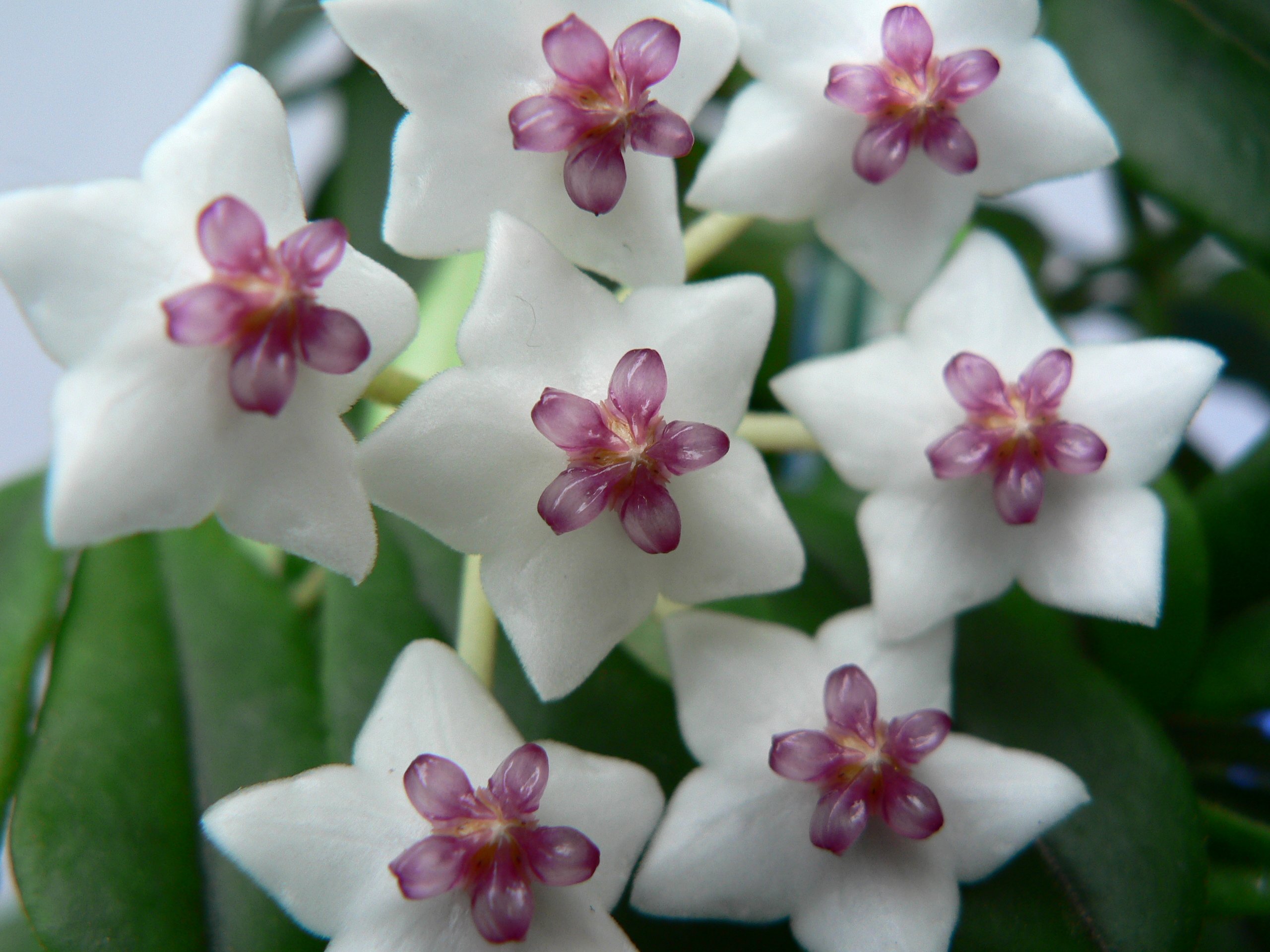 সবাইকে স্বাগতম
শিক্ষক পরিচিতি
খান ইমামুল ইসলাম 
সহকারী শিক্ষক 
গোহালা টি,সি,এ,এল উচ্চ বিদ্যালয় 
মুকসুদপুর, গোপালগঞ্জ।
মোবাইলঃ ০১৯১১-৫৫২২৯৪
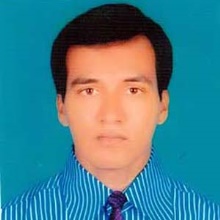 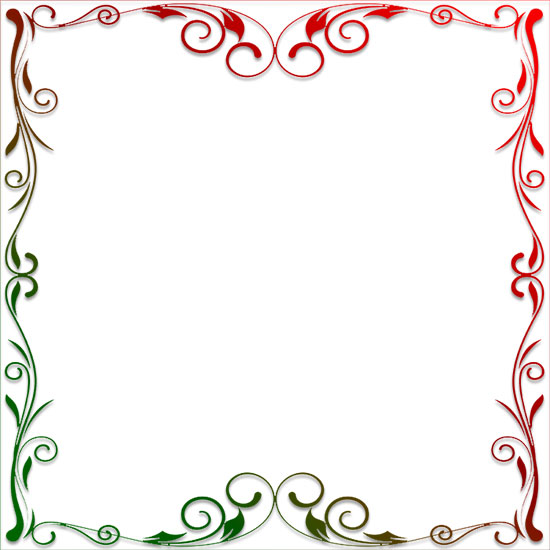 পাঠ পরিচিতিঃ
বিষয়ঃবিজ্ঞান
7ম অধ্যায়
৮ম  শ্রেণি 
সময়ঃ ৫০ মিনিট
তারিখঃ ২১-০৪ -২০২০
চিত্রটি মনোযোগ দেখি
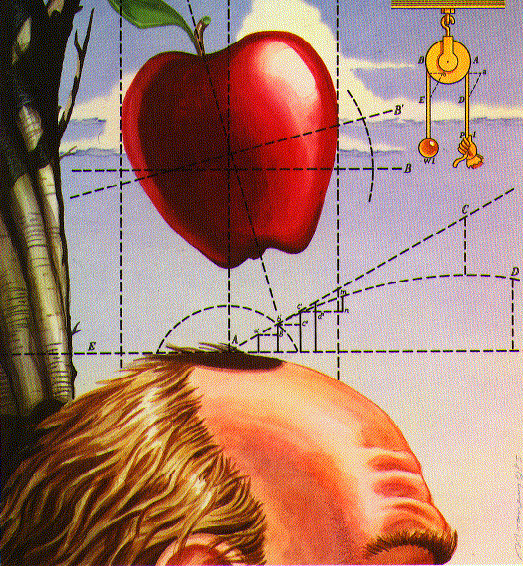 চিত্রগুলো লক্ষ্য কর।
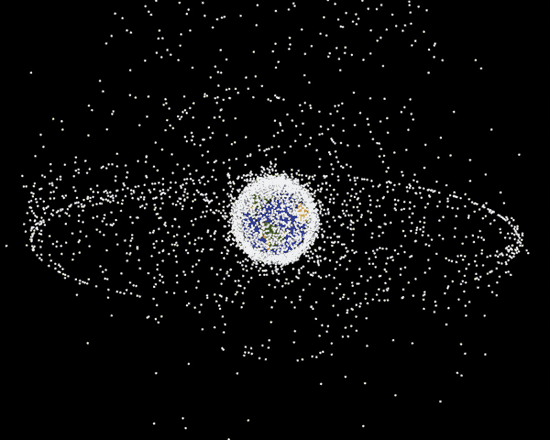 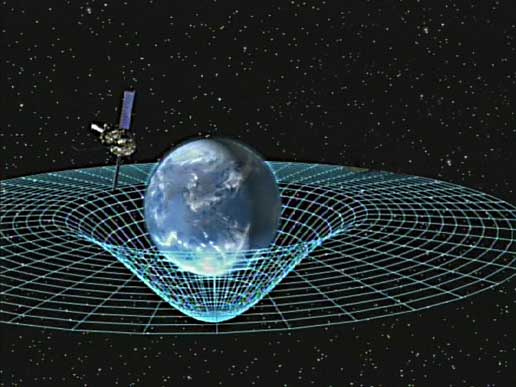 পৃথিবী ও কৃত্রিম উপগ্রহ
মহাকাশ
চিত্রগুলো লক্ষ্য করো এবং মন্তব্য করো
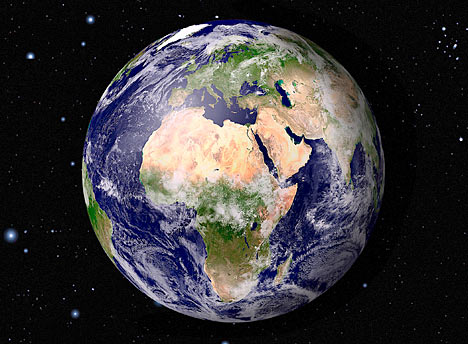 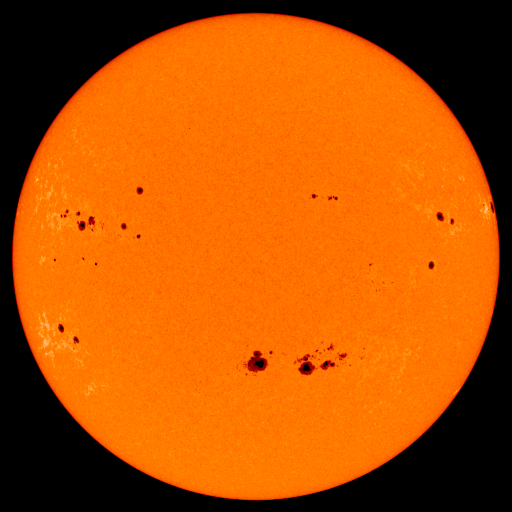 সূর্য
পৃথিবী
চিত্রগুলো লক্ষ্য করো এবং মন্তব্য করো
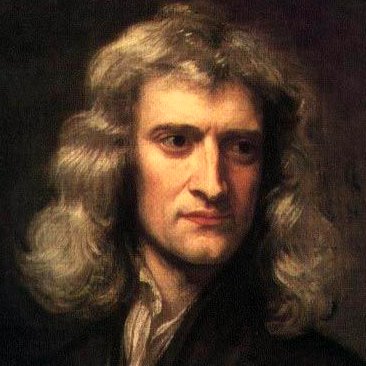 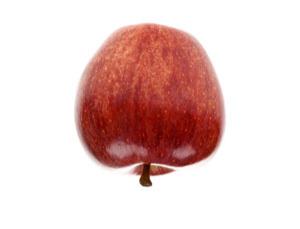 বিজ্ঞানী নিউটন
আপেল																		ল
আজকের পাঠ
মহাকর্ষ ও অভিকর্ষ
শিখনফল
এই পাঠ শেষে শিক্ষার্থীরা ............  
মহাকর্ষ ও অভিকর্ষ কী তা বলতে পারবে। 
অভিকর্ষজ ত্বরণ ব্যাখ্যা করতে পারবে। 
নিউটনের মহাকর্ষ সূত্রের ব্যাখা দিতে পারবে।
নিউটনের মহাকর্ষ সূত্র প্রয়োগ করে গাণিতিক সমস্যার সমাধান করতে পারবে।
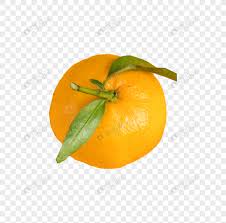 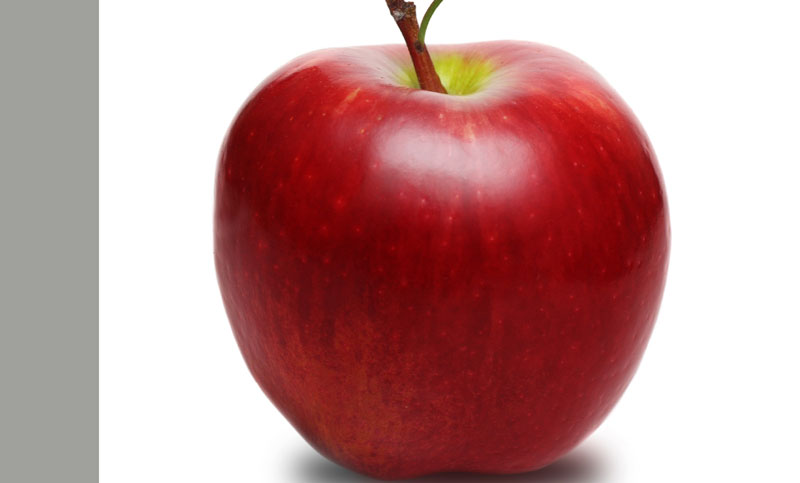 ছবি গুলো দেখে কী কিছু বুঝতে পারছ ?
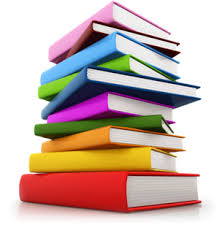 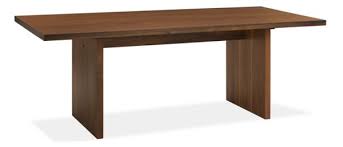 চিত্রের বই ও টেবিলের মধ্যবর্তী আকর্ষন বলকে আমরা কি বলতে পারি?
উপরের সকল ঘটনা হল মহাকর্ষ
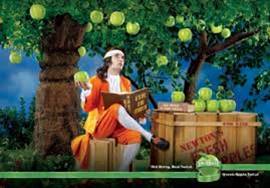 চিত্রগুলো লক্ষ্য করো এবং মন্তব্য করো
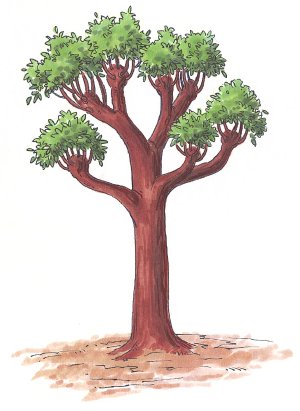 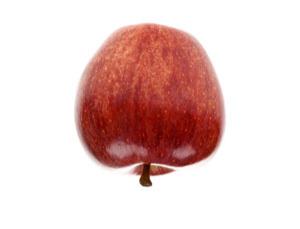 উপরের সকল ঘটনা হল   
            অভিকর্ষ
পৃথিবীর সাথে অন্য যেকোন বস্তুর যে আকর্ষন তাই হচ্ছ অভিকর্ষ
একক কাজ
একটি বই ও একটি টেবিলের মধ্যে যে আকর্ষন তাকে কী বলা যায়?
পৃথিবীর সাথে চাঁদের যে আকর্ষন তাকে কী বলা যায়?
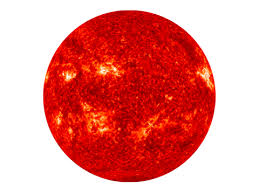 পৃথিবী
মধ্যবর্তী দূরত্ব, d
সূর্য
নিউটনের মহাকর্ষ সূত্র

এই মহাবিশ্বের প্রতিটি বস্তুকণা একে অপরকে নিজ দিকে আকর্ষণ করে এবং
এই আকর্ষণ বলের মান বস্তুকণাদ্বয়ের ভরের গুণফলের সমানুপাতিক এবং 
এদের দূরেত্বের বর্গের ব্যস্তানুপাতিক এবং 
এই বল বস্তুকণাদ্বয়ের সংযোগ সরল রেখা বরারর ক্রিয়া করে।
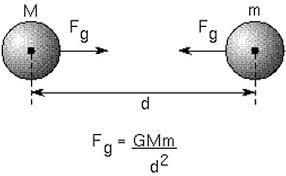 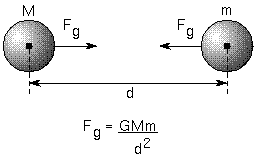 বস্তু
বস্তু
নিউটনের মহাকর্ষ সূত্রের গাণিতিকসমীকরণ
চিত্রগুলো লক্ষ্য করো এবং মন্তব্য করো
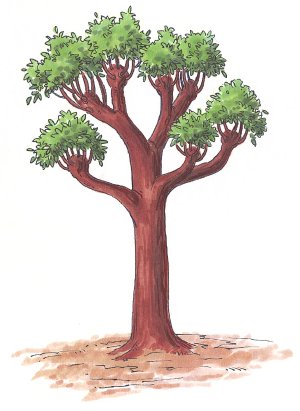 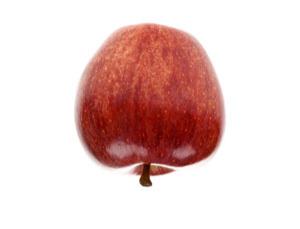 অভিকর্ষ বলের প্রভাবে ভূ-পৃষ্ঠে মুক্তভাবে পড়ন্ত কোন বস্তুর বেগ বৃদ্ধির হারকে অভিকর্ষজ ত্বরণ বলে।
নিউটনের মহাকর্ষ সূত্র

এই মহাবিশ্বের প্রতিটি বস্তুকণা একে অপরকে নিজ দিকে আকর্ষণ করে এবং
এই আকর্ষণ বলের মান বস্তুকণাদ্বয়ের ভরের গুণফলের সমানুপাতিক এবং 
এদের দূরেত্বের বর্গের ব্যস্তানুপাতিক এবং 
এই বল বস্তুকণাদ্বয়ের সংযোগ সরল রেখা বরারর ক্রিয়া করে।
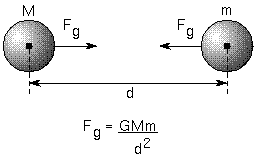 বস্তু
বস্তু
নিউটনের মহাকর্ষ সূত্রের গাণিতিকসমীকরণ
দলীয় কাজ
নিউটনের মহাকর্ষ সূত্রটি লিখ।
রাফি ও মাহতাবের ভর যথাক্রমে 45 kg এবং 50 kg তাদের মধ্যবর্তী দূরত্ব 5 মিটার হলে তাদের মধ্যবর্তী আকর্ষণ বল কত ?
মূল্যায়ন
মহাকর্ষ কাকে বলে?
 অভিকর্ষ কী? 
 মহাকর্ষ ও অভিকর্ষ বল ক্রিয়া করে দুটি ঘটনার নাম লিখ।
বাড়ীর কাজ
নিচের চিত্রটি লক্ষ্য কর-
50 kg
40 kg
F
5 m
A
B
Aও B এর মধ্যকার আকর্ষণ বলের মান নির্ণয় করো।
সবাইকে ধন্যবাদ
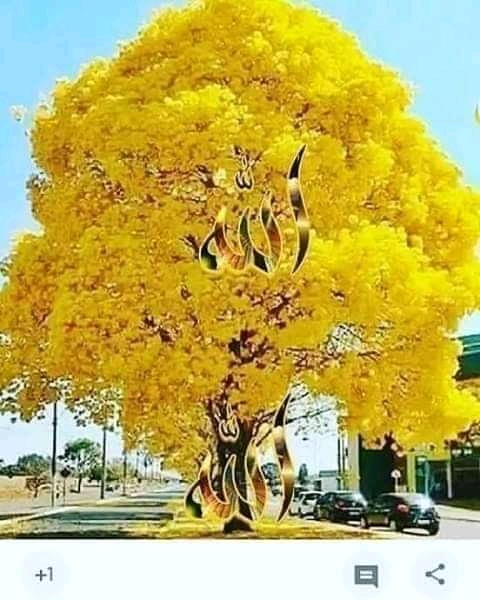